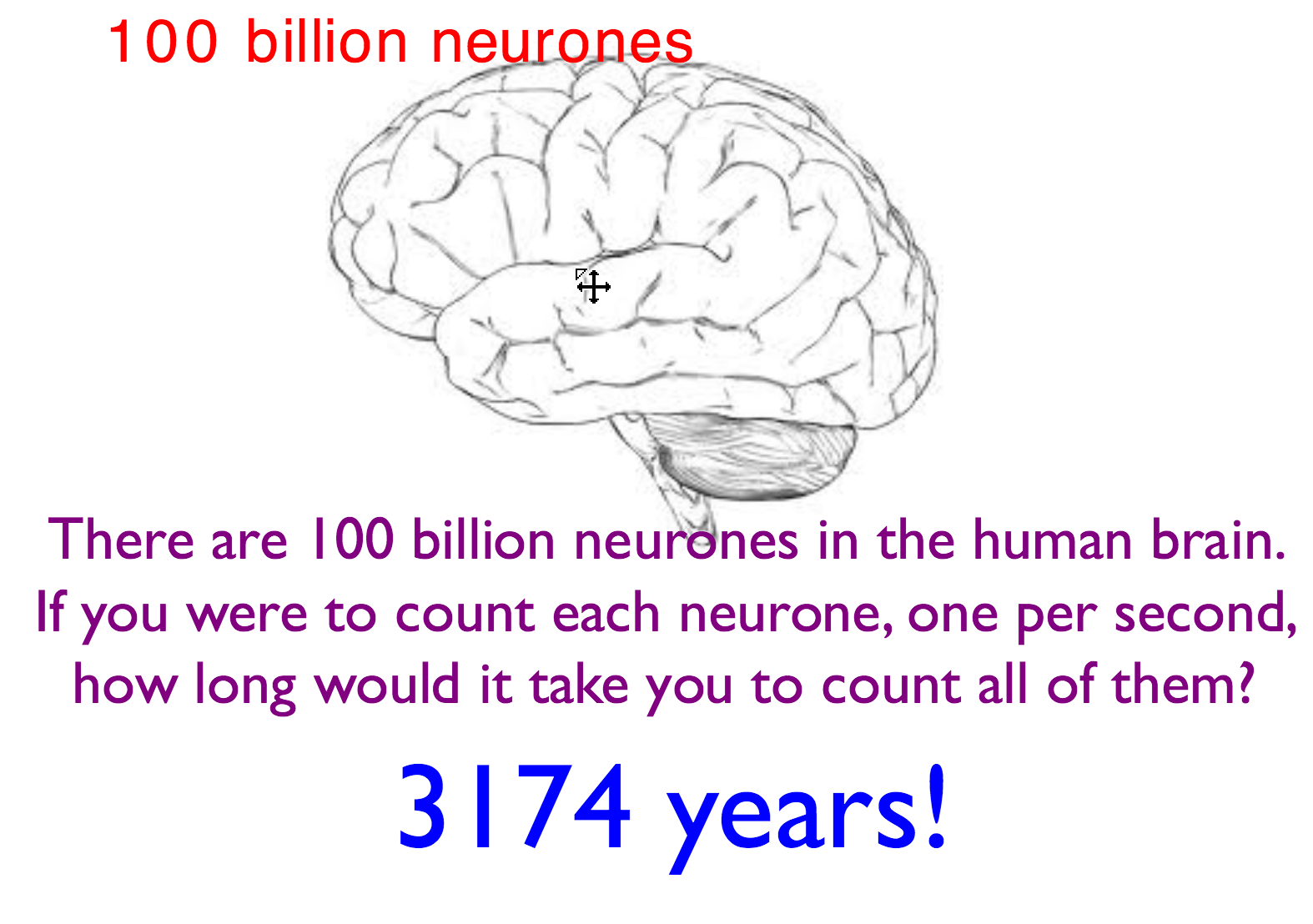 6.5 – Neurons and SynapsesNeurons
Identify the structures in a neuron
State the function of neurons
Describe the structure and function of the myelin sheath
nervous system overview
Stimulus – Response Pathway
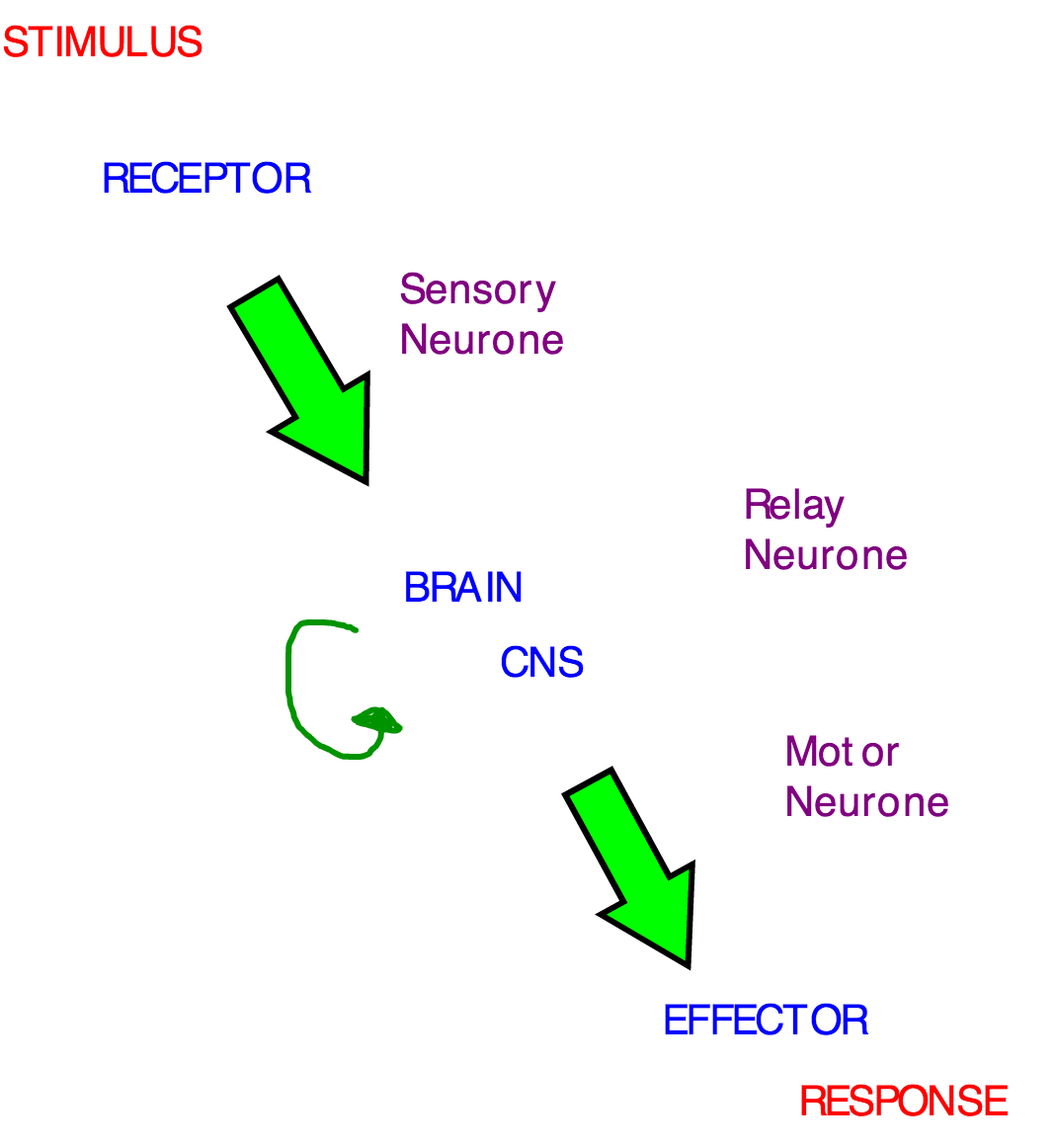 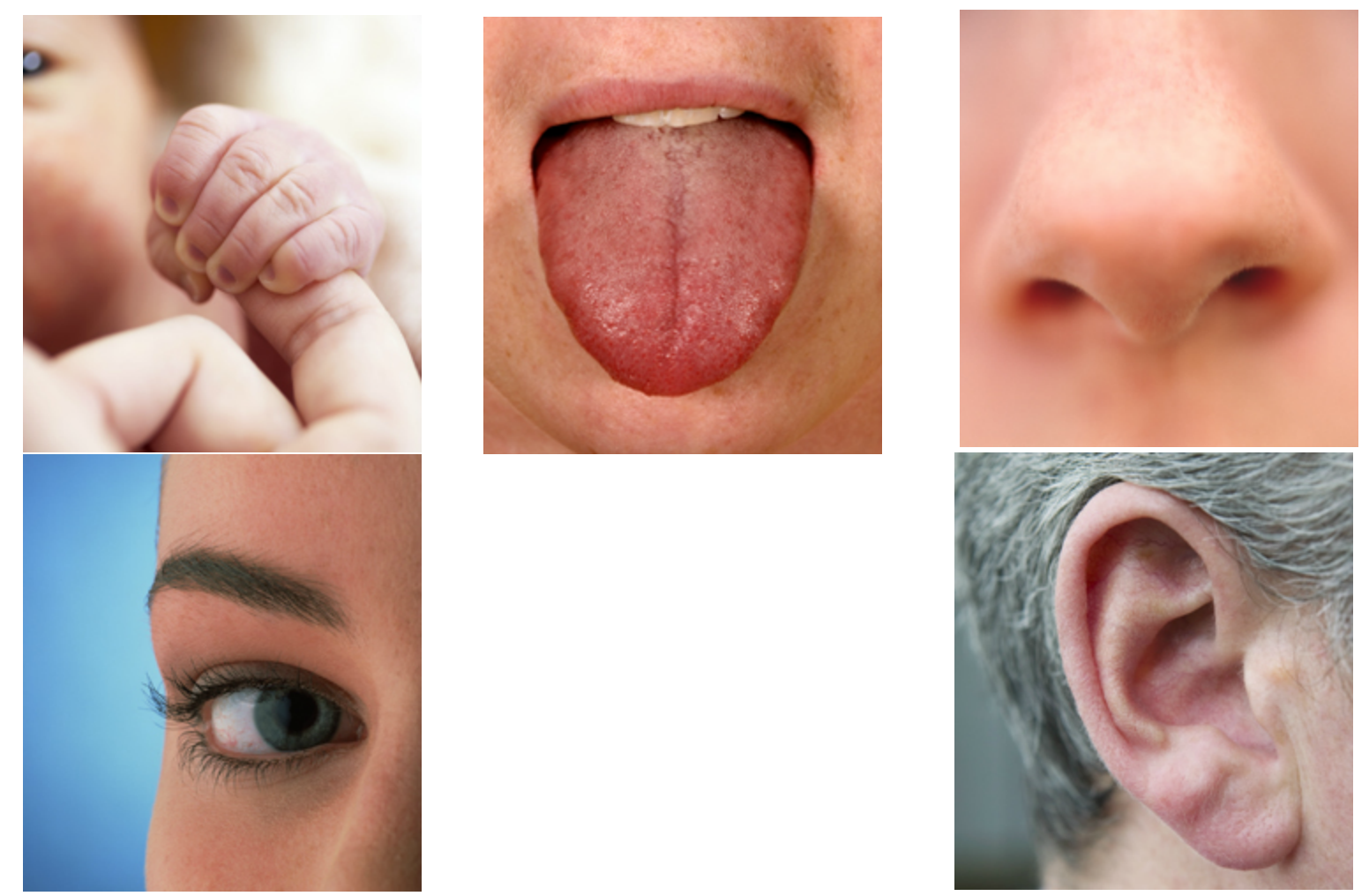 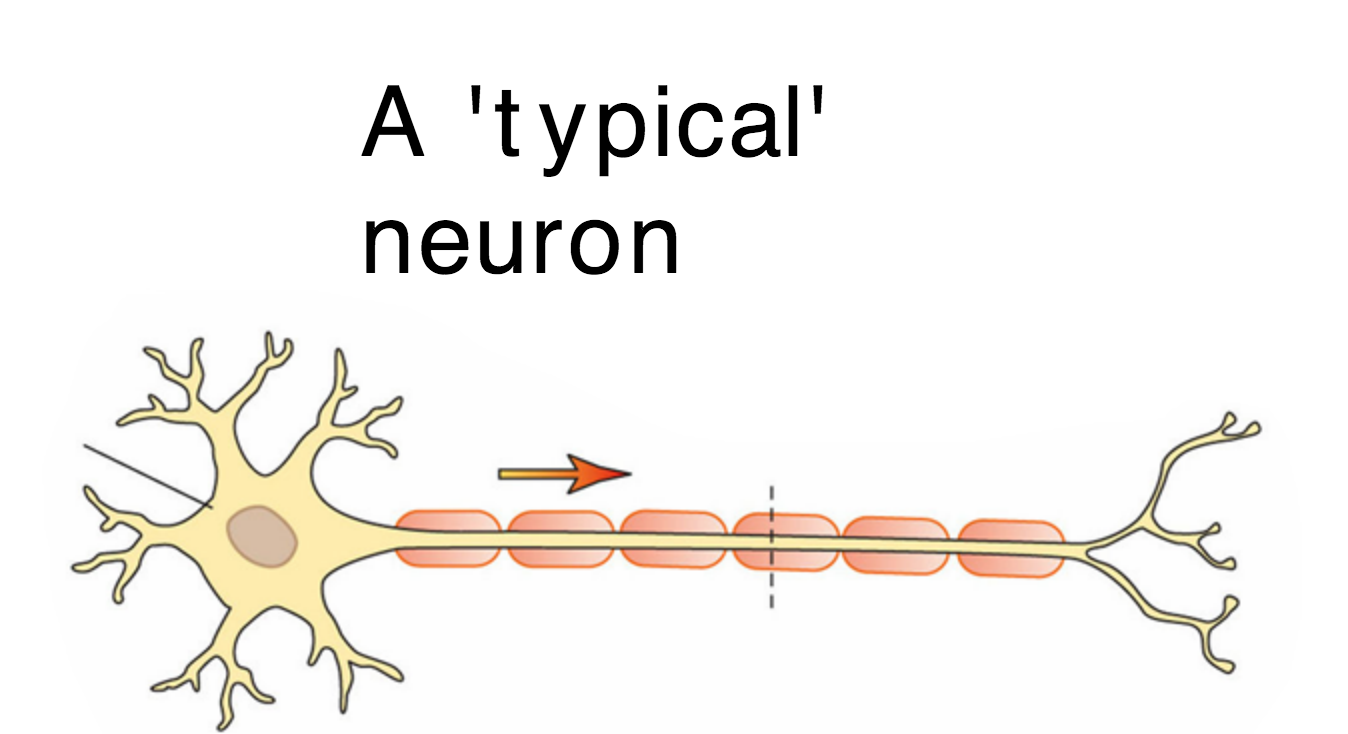 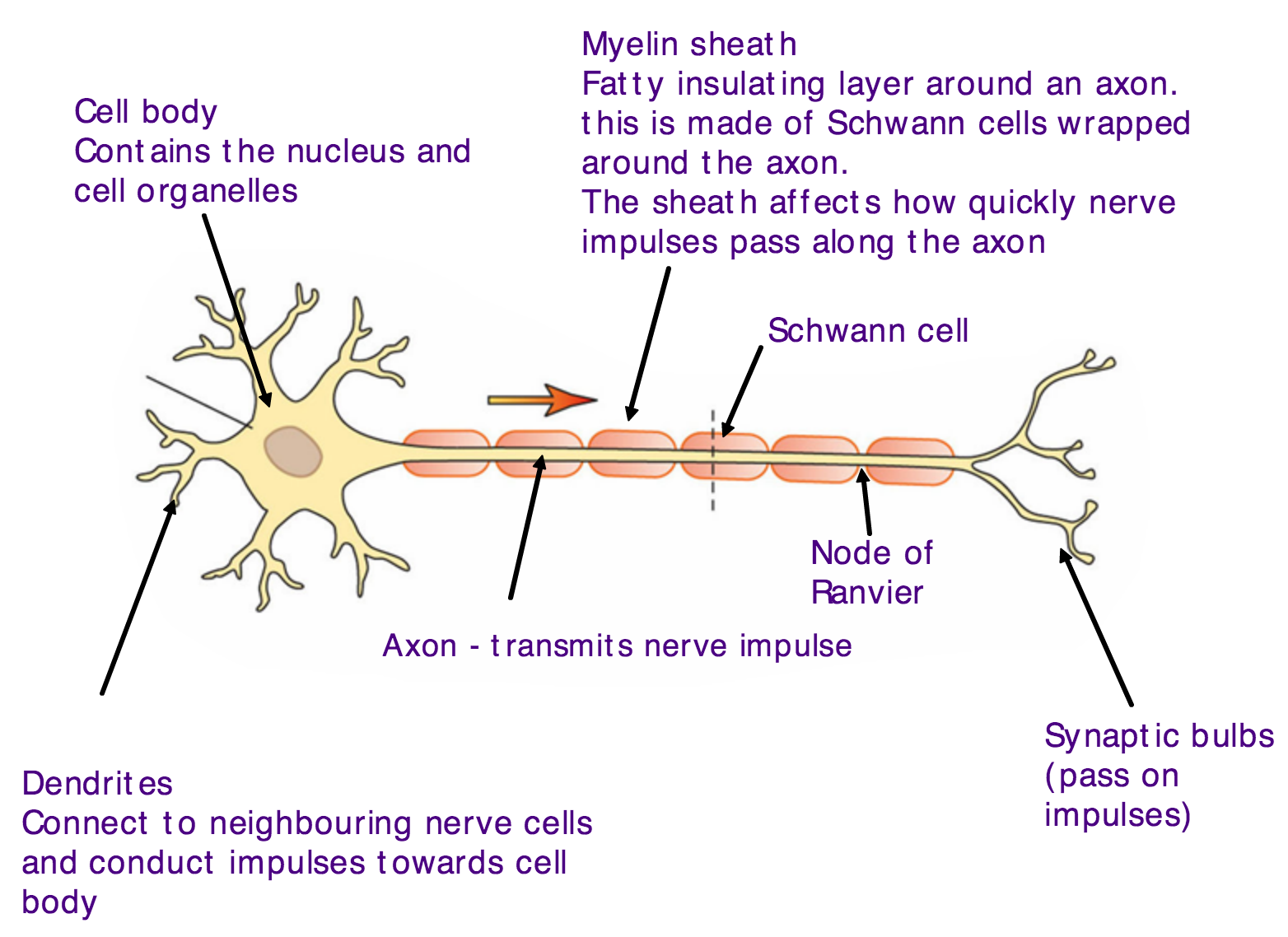 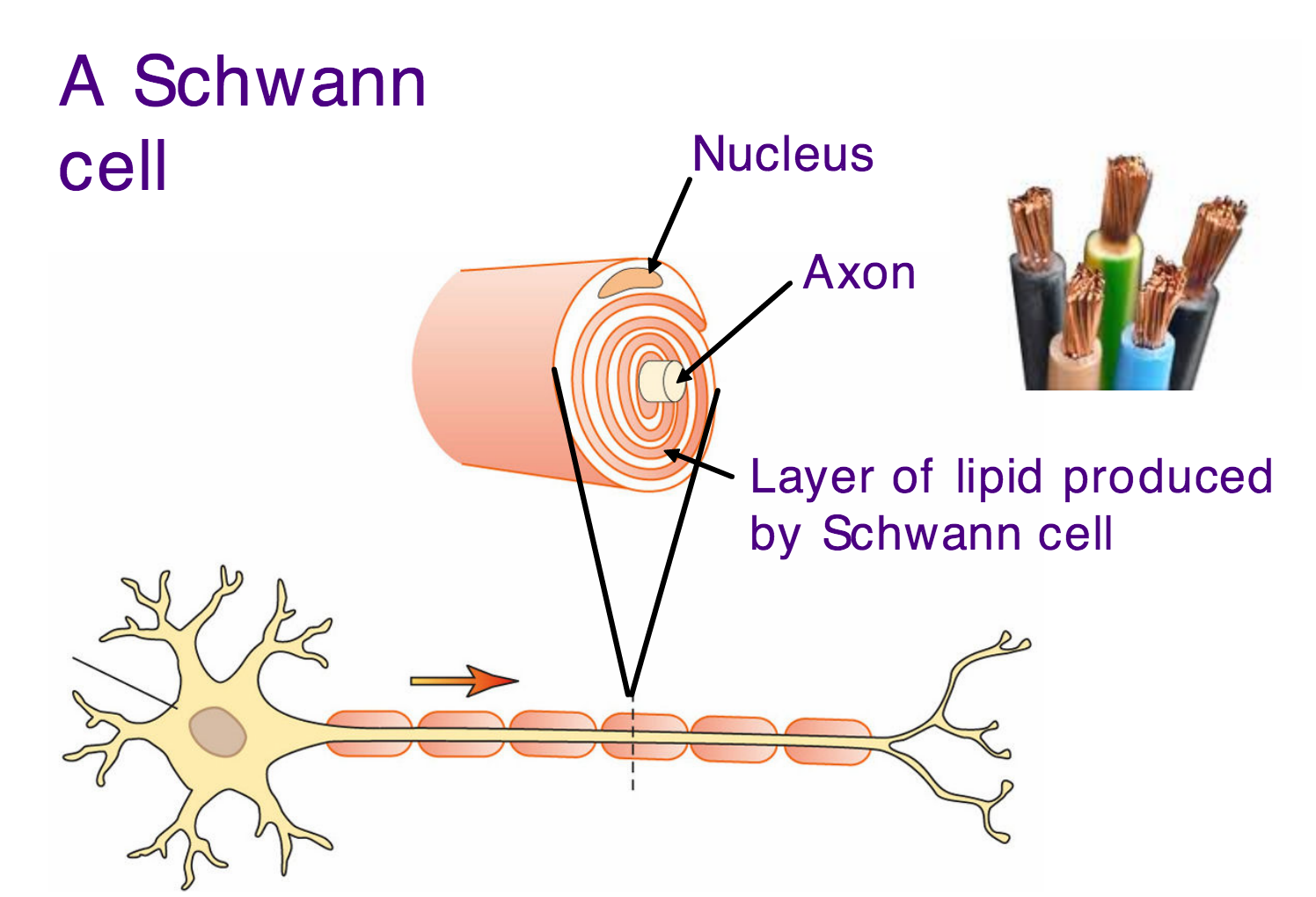 Myelin sheath
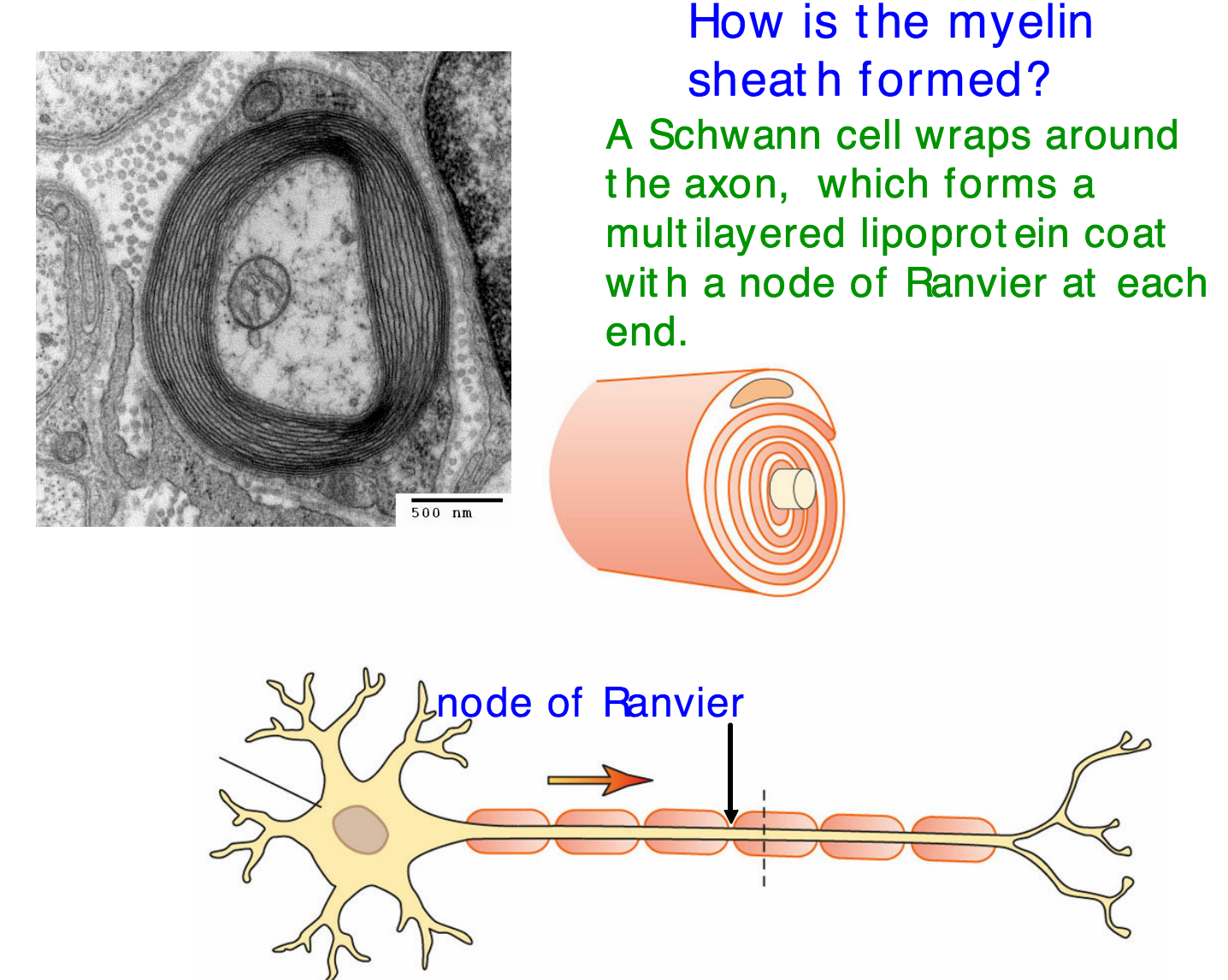 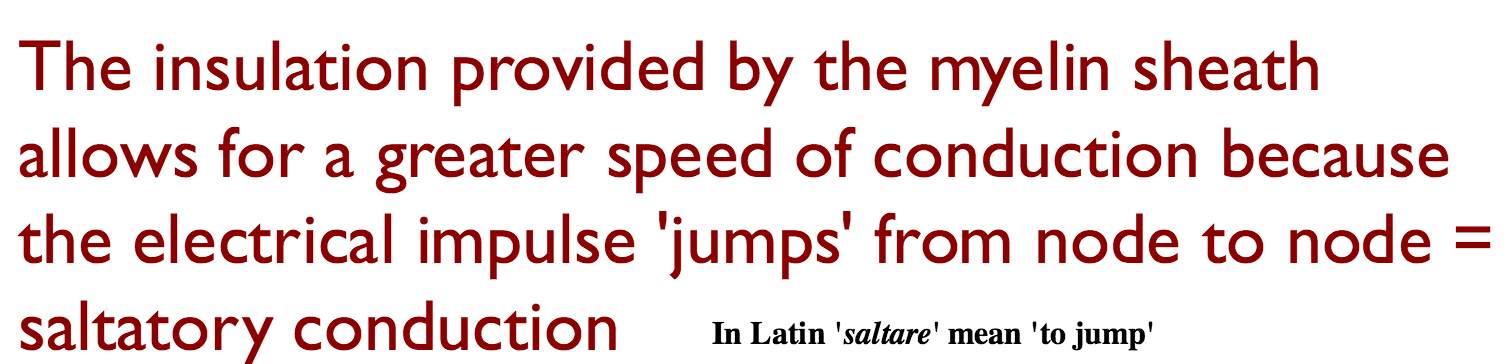 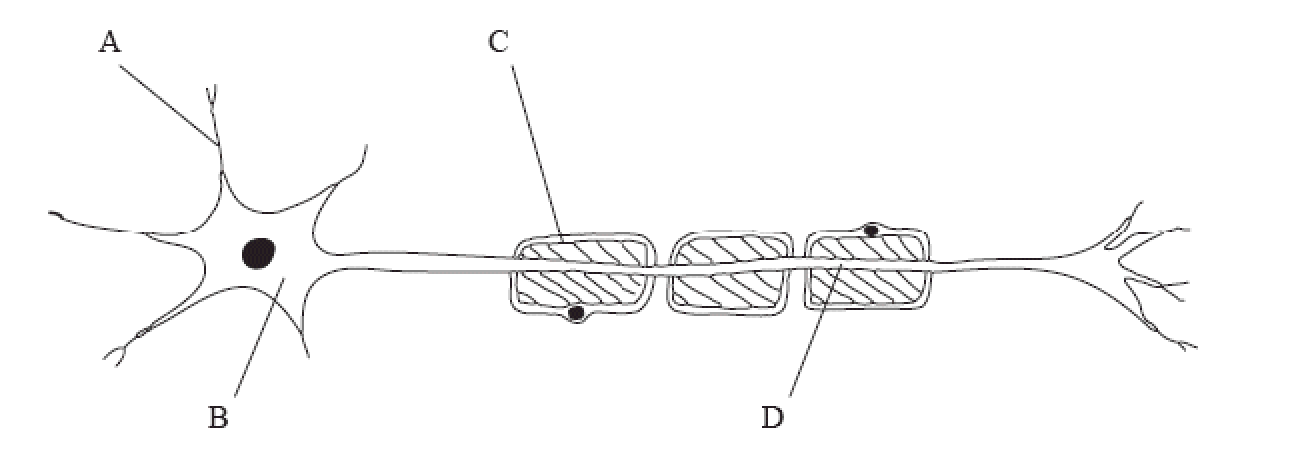 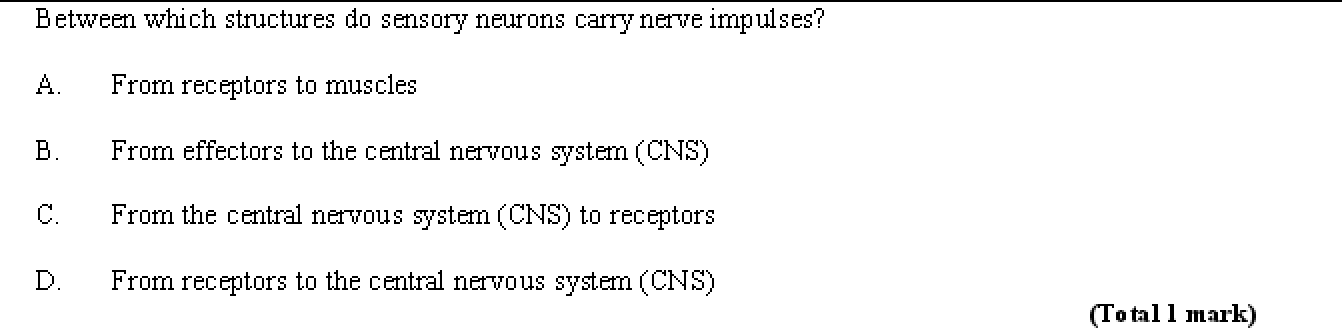